西方聲樂發展中世紀及文藝復興
AD 500-1450
西方音樂主要分類
世俗音樂
教會音樂
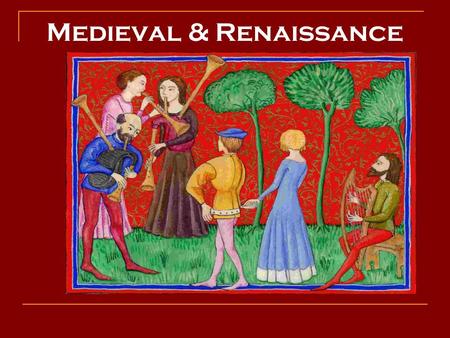 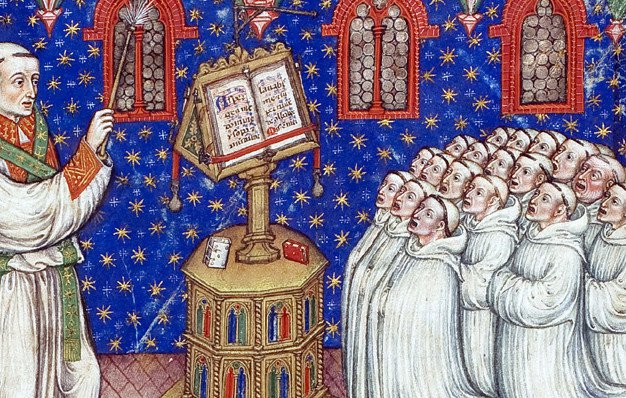 世俗音樂起源
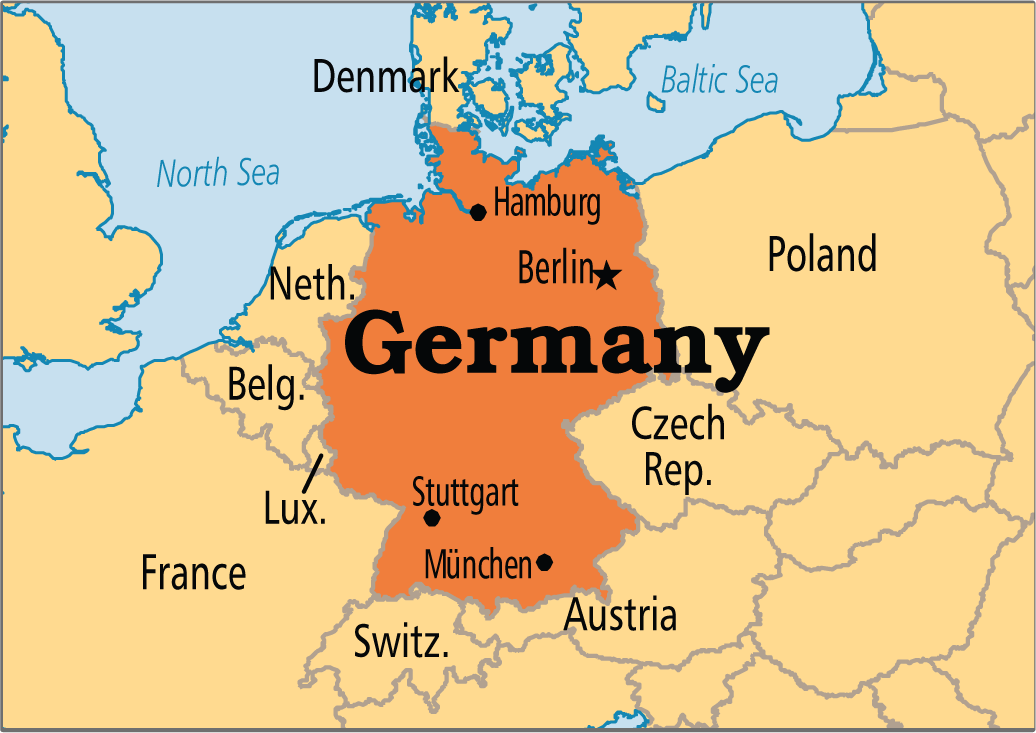 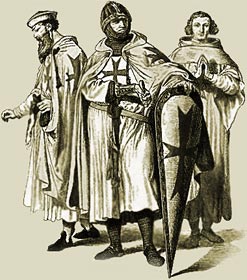 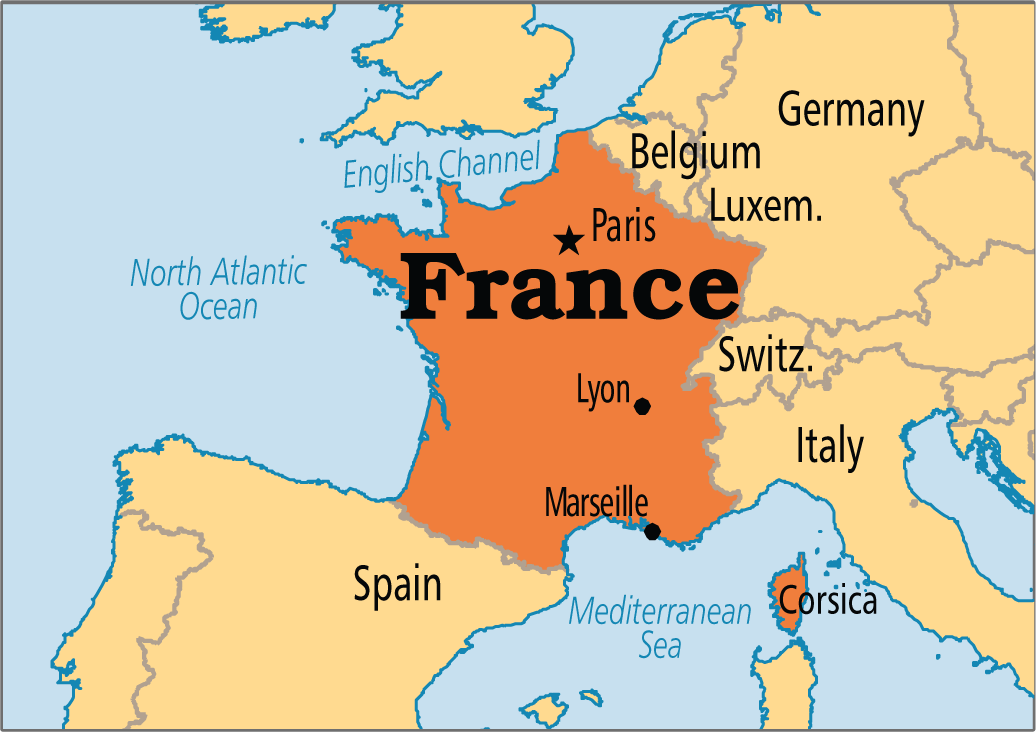 簡單
重複
教會音樂
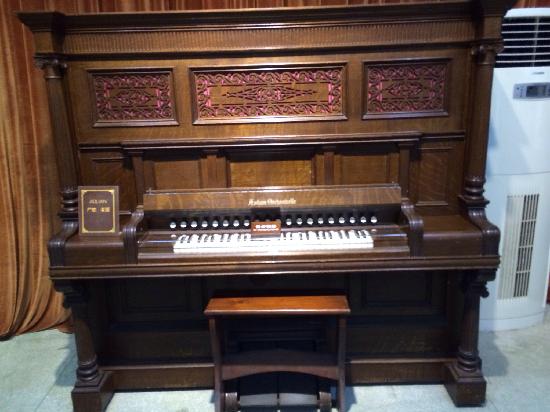 作曲家多貢獻
-本身為教會人任
-為神服務,讚美神
-少器樂作品,
  只用大風琴
-多無伴奏作品
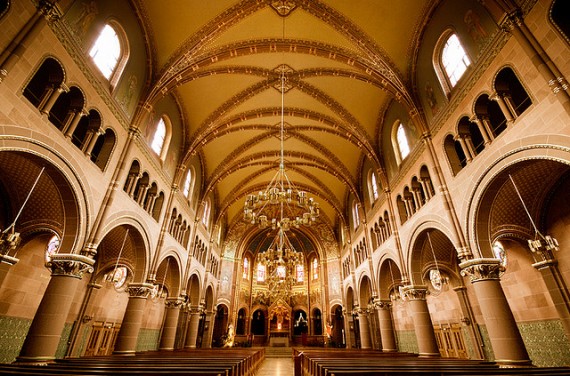 What is Gregorian Chant(葛麗果聖歌)?
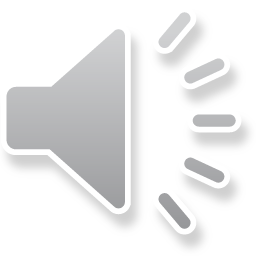 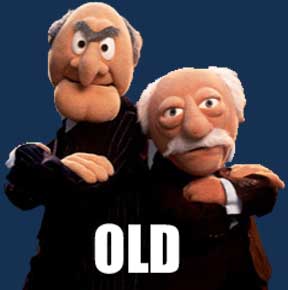 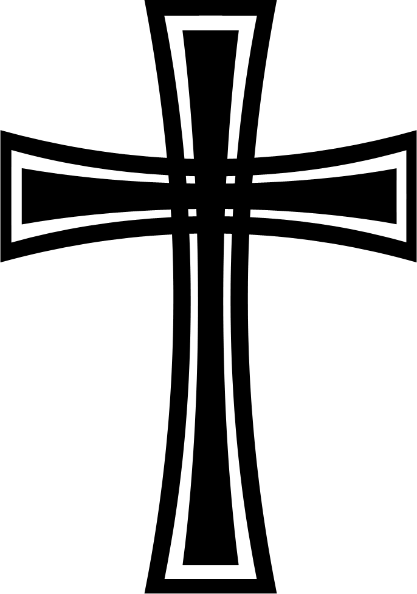 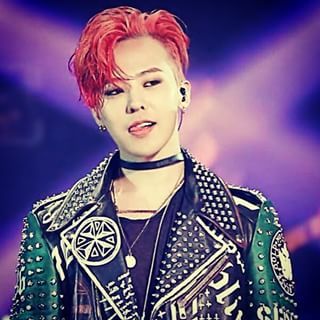 Mark Ronson - Uptown Funk ft. Bruno Mars
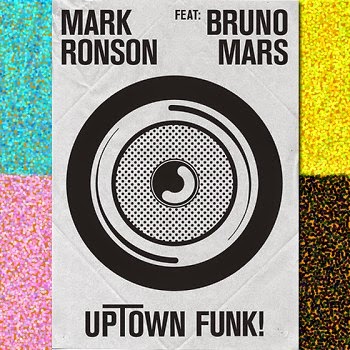 Dorian
Mode (r)
Western Music
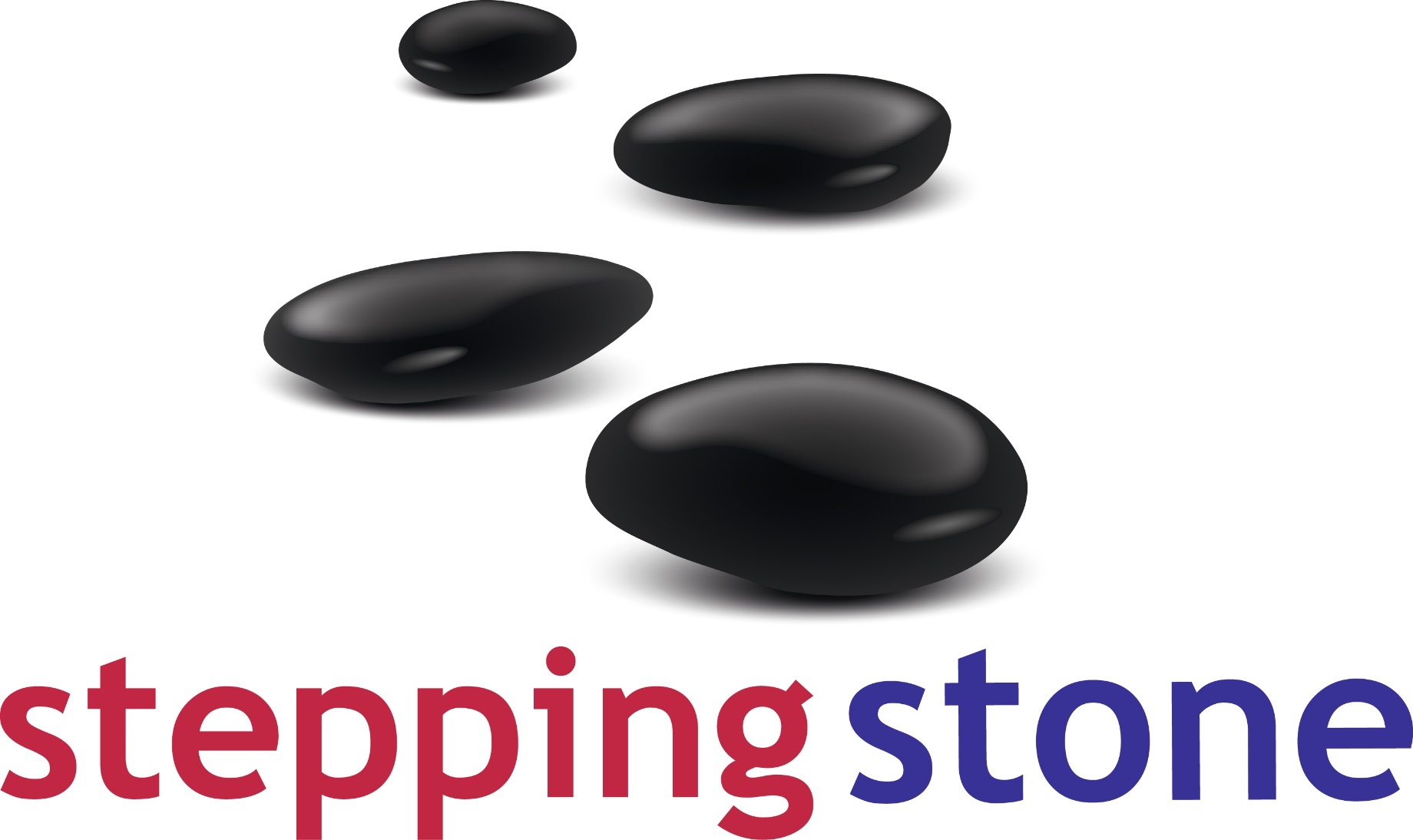 Gregorian Chant
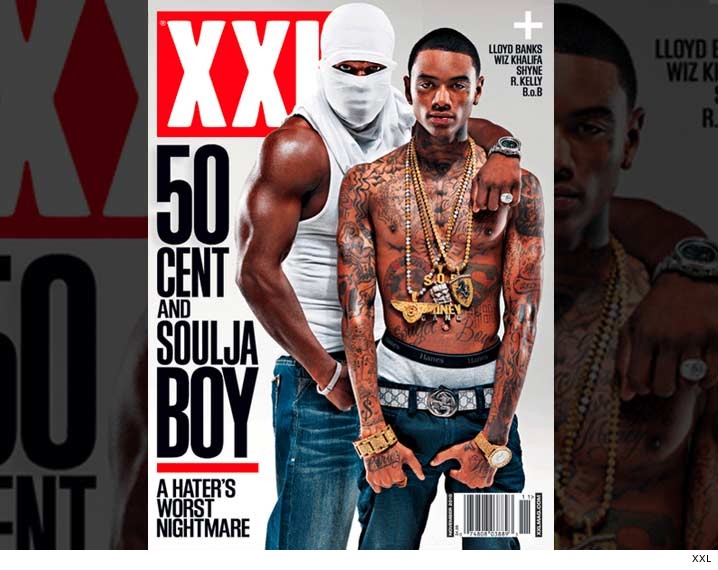 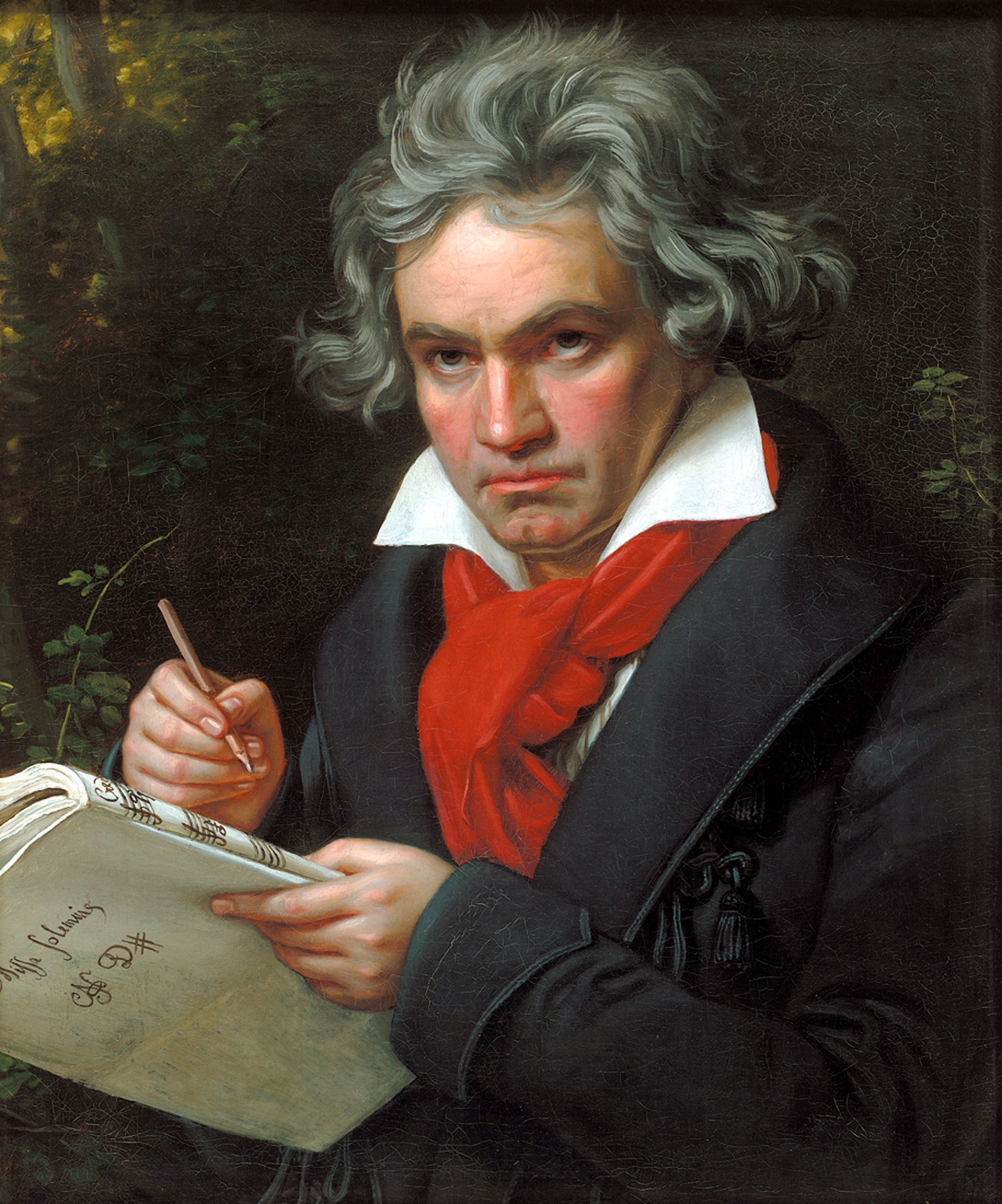 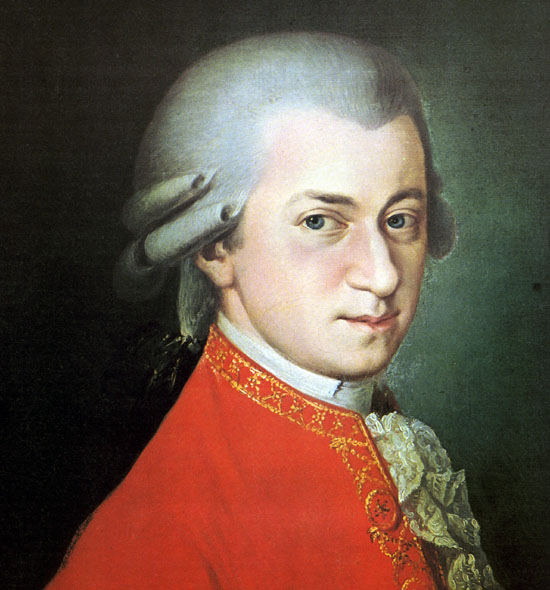 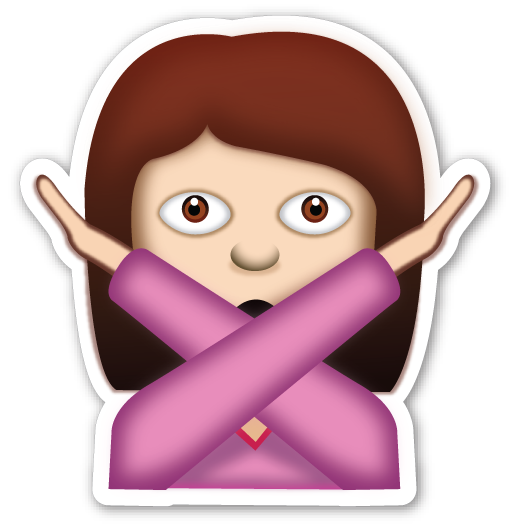 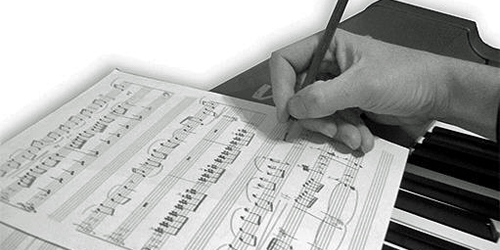 Gregorian Chant音樂記下的開始
獨立學音樂
音樂得以傳流,讓後世改良發展
Gregorian Chant起源…講故仔
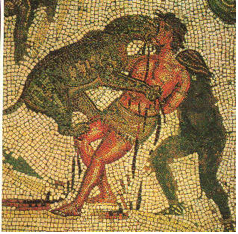 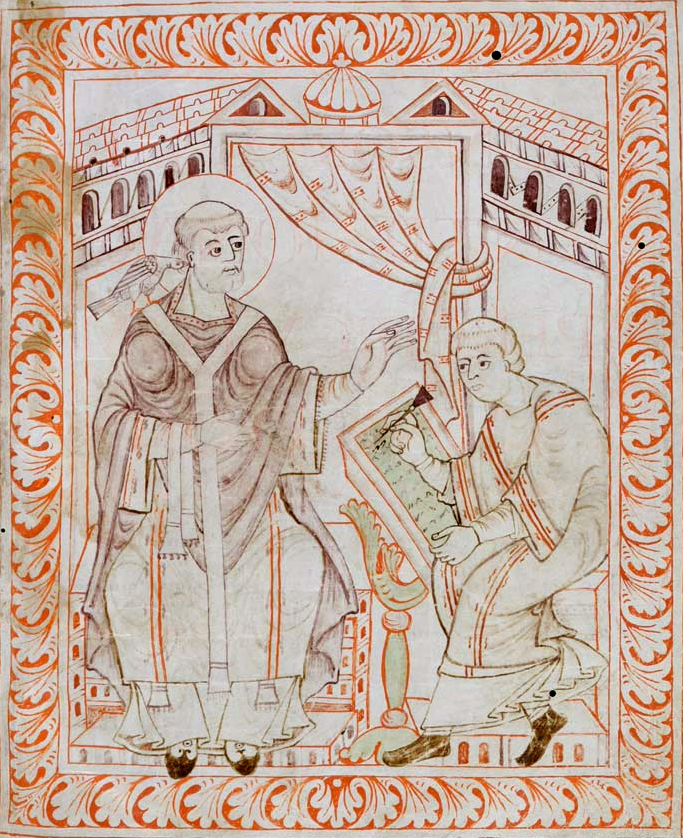 Pope Saint Gregory I 590-604
羅馬教皇葛麗果一世
“The Father of Christian Worship”
葛麗果聖歌
創作人、搜集人
發展自9-10世紀
源自羅馬天主教素歌
（Plainsong）
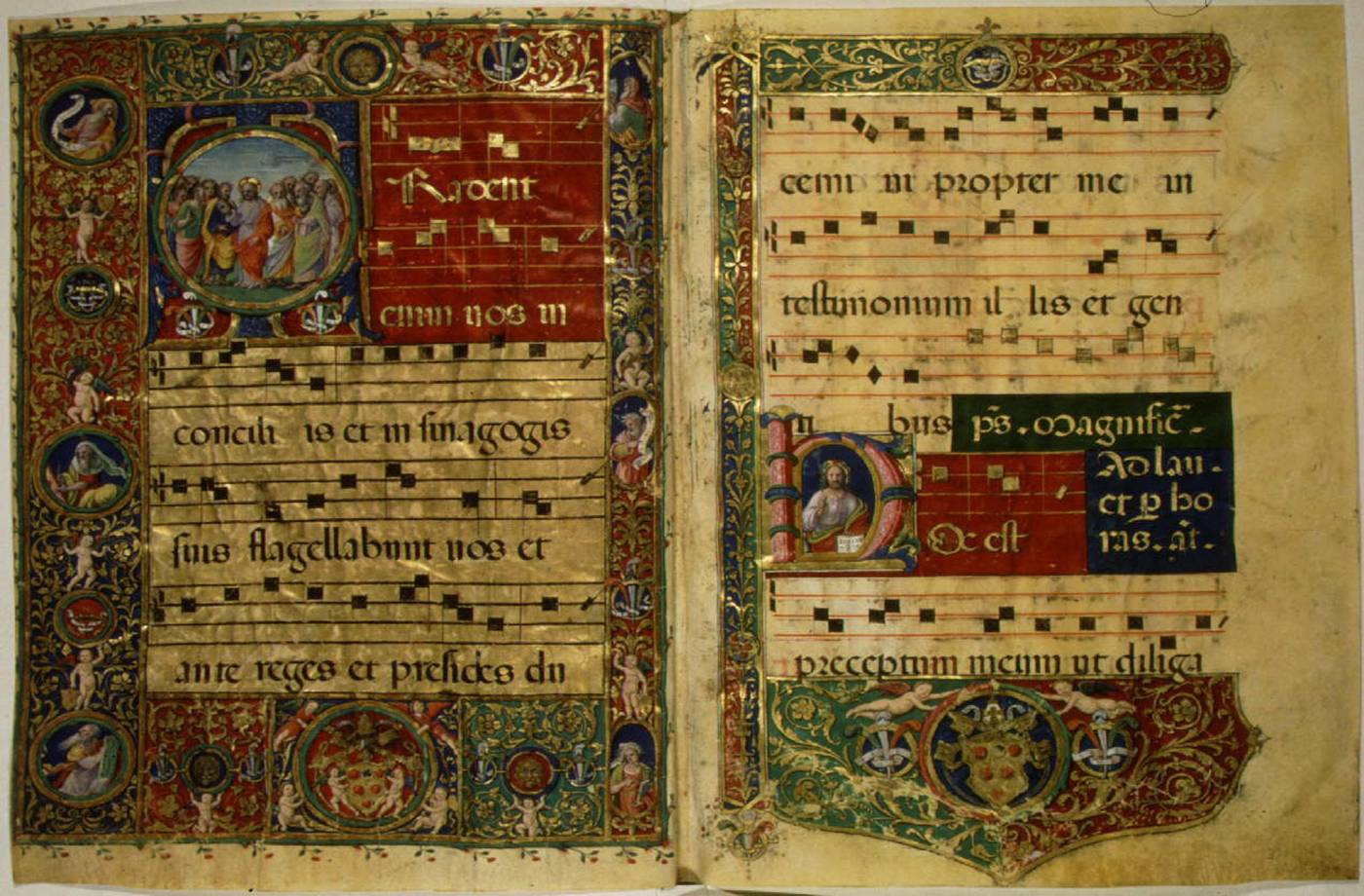 樂譜同宜家嘅有咩分別
?
Gregorian chant with score
葛麗果聖歌特徵(一)
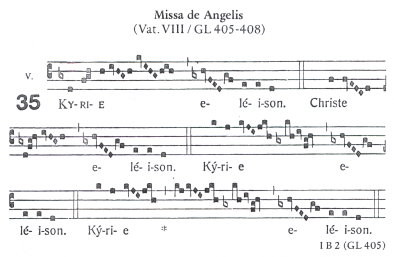 拉丁文
葛麗果聖歌特徵(二)
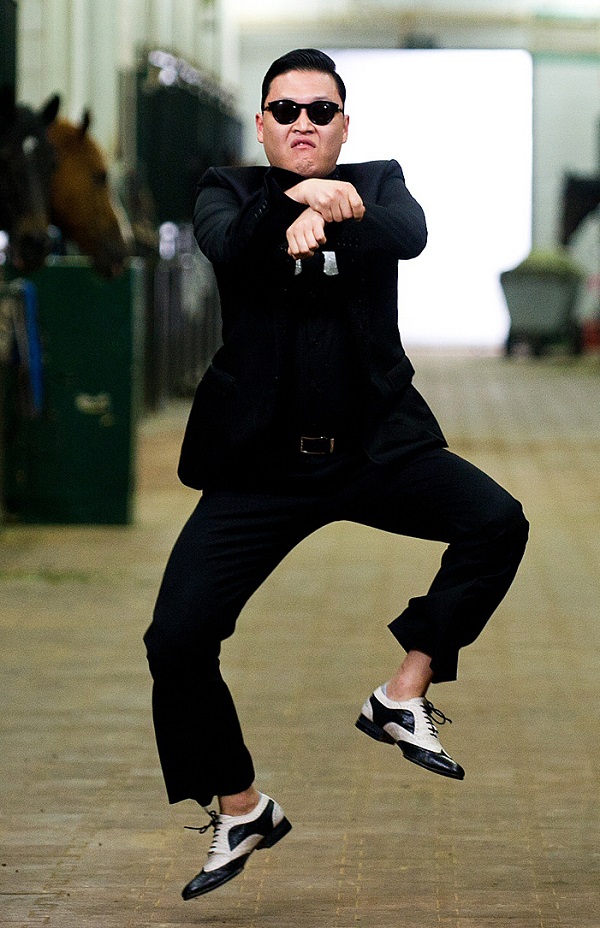 無拍子
葛麗果聖歌
現代流行歌
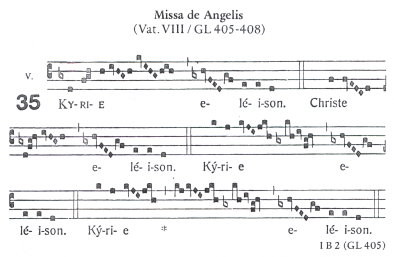 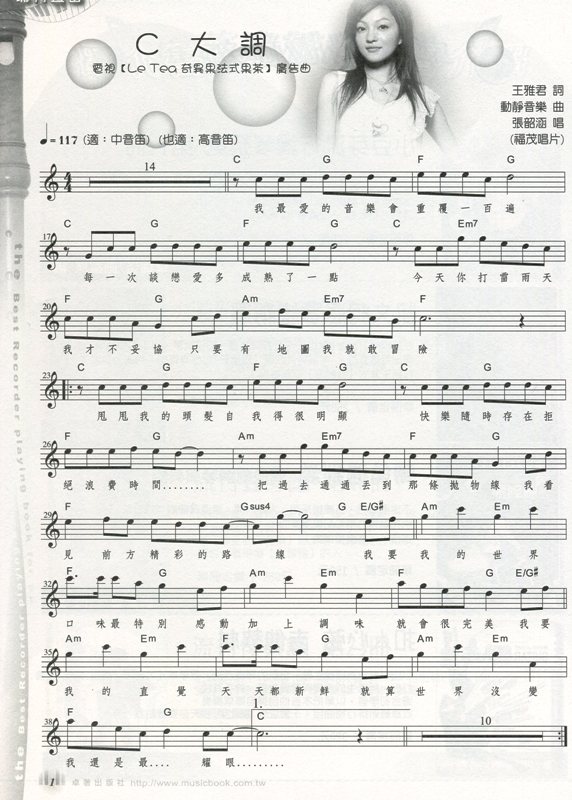 葛麗果聖歌特徵(三)
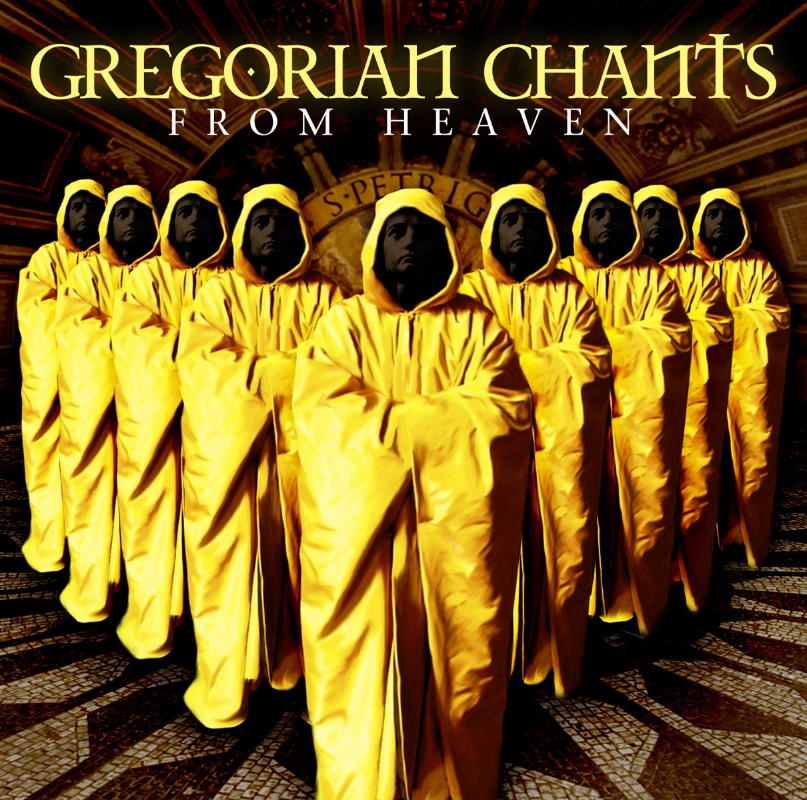 1994年美國銷量超過2,000,000張
全球銷量超過6,000,000張
葛麗果聖歌特徵(四)
旋律以級進形式為主，
跳動最多為三度，大跳罕見音域很窄
葛麗果聖歌特徵(五)
無伴奏
單旋律
純男聲
葛麗果聖歌特徵(六)
以八種教堂調式為基本
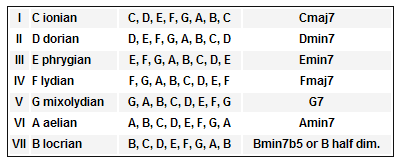 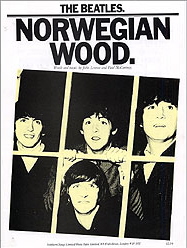 Mixolydian Mode (s)
Dorian Mode (r)
Daft Punk - Get Lucky
Mark Ronson - Uptown Funk ft. Bruno Mars
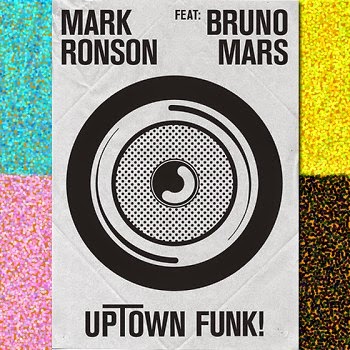 Dorian
Mode (r)
文藝復興Renaissance  AD1450-1600
由MONOPHONICHOMOPHONIC